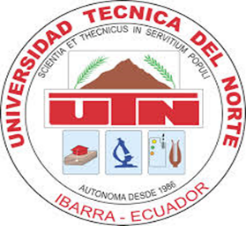 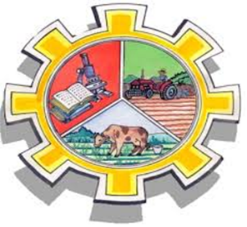 UNIVERSIDAD TÉCNICA DEL NORTE 
FACULTAD DE CIENCIAS AGROPECUARIAS Y AMBIENTALES
CARRERA DE INGENIERÍA AGROPECUARIA
“IDENTIFICACIÓN DE MALEZAS HOSPEDERAS DE LOS VIRUS PVX, PVY, AMV Y TiCV, EN LAS ZONAS PRODUCTORAS DE TOMATE DE ÁRBOL (Solanum betaceum Cav) DEL CANTÓN ANTONIO ANTE, PROVINCIA DE IMBABURA”
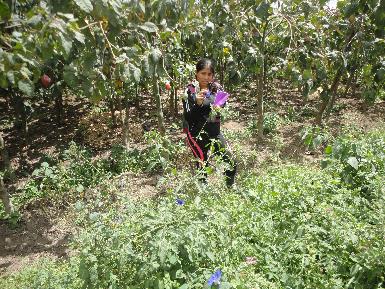 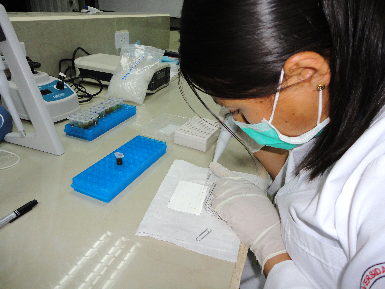 AUTORA
Verónica Viviana Pérez Hernández
DIRECTORA
 Dra. Silvia Montes PhD


Ibarra-Ecuador
2017
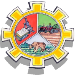 CONTENIDO
Problema
Justificación
Objetivos
Preguntas directrices
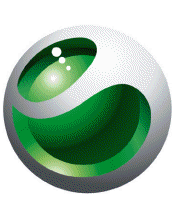 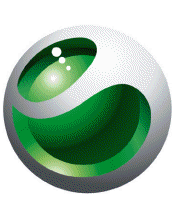 CAPÍTULO I
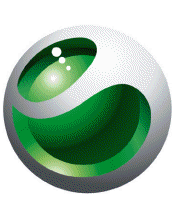 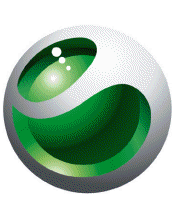 Revisión de literatura
CAPÍTULO II
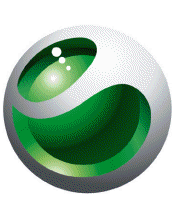 Materiales y Métodos
CAPÍTULO III
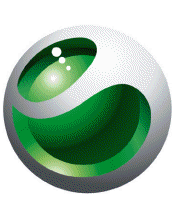 CAPÍTULO IV
Resultados y Discusión
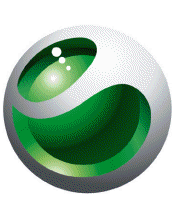 Conclusiones y Recomendaciones
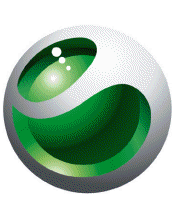 CAPÍTULO V
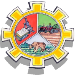 PROBLEMA
Incidencia de los virus PVX, PVY, AMV y TiCV en plantaciones de tomate de árbol
Malezas
Virosis
69%
Provincia de Imbabura
Hospederos alternativos de virus
Limita la producción
Parroquias San José de Chaltura, San Francisco de Natabuela y San Roque
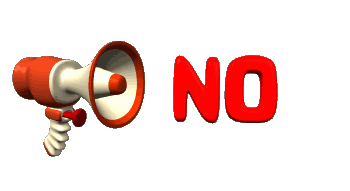 80%
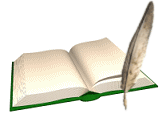 Álvarez, Cotes y Marín (2011)
J. E. Colimba, comunicación personal, 18 de mayo (2015)
Fiscal y Vaca (2012)
Índice
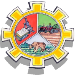 JUSTIFICACIÓN
Al no existir estudios documentados que reporten puntualmente las malezas hospederas de dichos virus, ni su incidencia en las distintas poblaciones de malezas, existe la necesidad de realizar esta investigación que logrará generar información para establecer la epidemiología de estos patógenos y poder diseñar futuras estrategias de control fitosanitario. 
Los principales beneficiarios serán los productores de tomate de árbol del cantón Antonio Ante e Imbabura, ya que contarán con información generada en base a resultados científicos de avance que permitan reducir al máximo las afectaciones producidas por los virus.
Se contribuirá a la transformación de la matriz productiva; impulsando la producción y la productividad de forma sustentable.
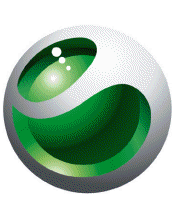 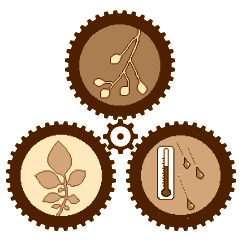 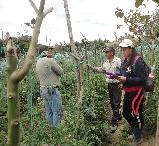 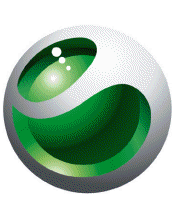 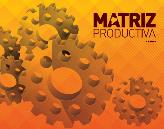 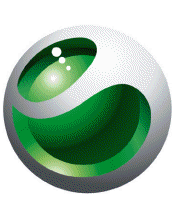 Índice
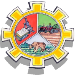 OBJETIVOS
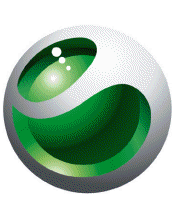 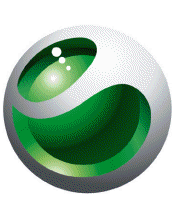 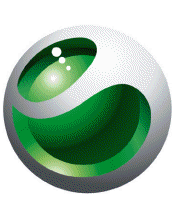 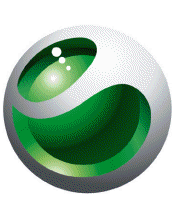 ¿Cuáles son las malezas más frecuentes en las zonas productoras de tomate de árbol?
¿Cuáles de los virus en estudio están presentes en las malezas encontradas en las plantaciones de tomate de árbol?
PREGUNTAS  DIRECTRICES
¿Cuál es el nivel de incidencia de cada uno de los virus encontrados, según el tipo de maleza y localidad?
Índice
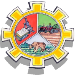 REVISIÓN DE LITERATURA
ANTECEDENTES
Detección de virus en plantas silvestres asociadas con el tomate y chile dulce en Costa Rica.
 
Presencia de diferentes virus de pimiento (Capsicum annuum L.) en especies de malezas asociadas al cultivo (Chile).

Malezas del género Datura como factor epidemiológico del virus del mosaico de la alfalfa (AMV), virus del mosaico del pepino (CMV) y virus Y de la papa (PVY) en Solanáceas (Chile).


La aparición de virus de la clorosis infecciosa del tomate (TiCV) en Jordania.
Rivas, Ramírez, Hilje y Cubillo (1995)

Ormeño y Sepúlveda (2005)



Ormeño, Sepúlveda, Rojas & Araya (2006)



Anfoka & Abhary (2007)
ELISA: PVX y PVY 
ELISA: AMV y PVY

ELISA: AMV y PVY

PCR: TiCV
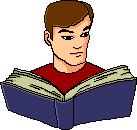 Índice
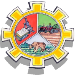 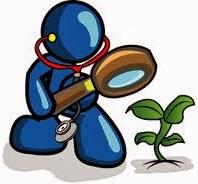 MATERIALES Y 
MÉTODOS
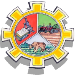 UBICACIÓN GEOGRÁFICA
La presente investigación se realizó en las zonas productoras de tomate de árbol (Solanum betaceum Cav) de las parroquias de San José de Chaltura, San Francisco de Natabuela y San Roque pertenecientes al cantón Antonio Ante, provincia de Imbabura.

Altitud media: 2200 msnm
Latitud: 0º 21’ 13’’ N
Longitud: 78º 13’ 39’’ O
Temperatura media anual:15,5 °C
Precipitación media anual: 714,4 mm
Humedad relativa: 75%

Fuente: Plan de Desarrollo de Ordenamiento Territorial [PDOT] (2011); Instituto Nacional de Meteorología e Hidrología [INAMHI] (2012).
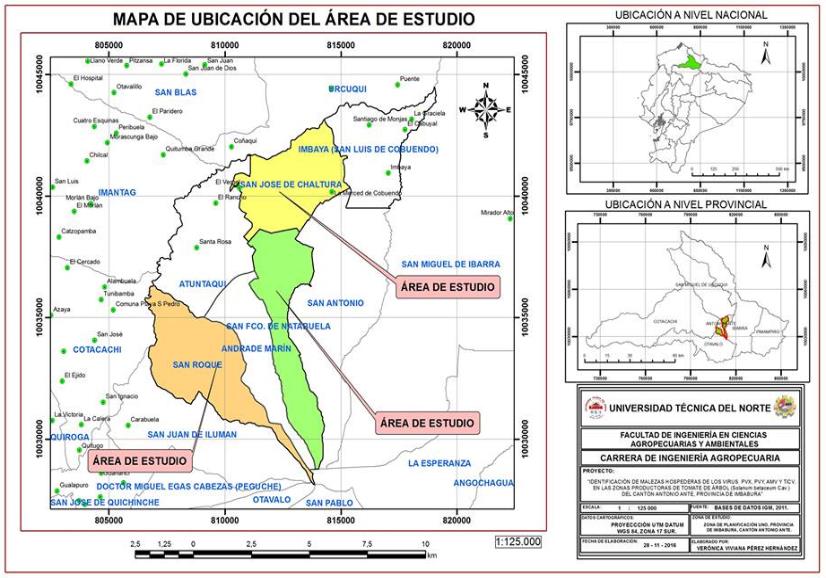 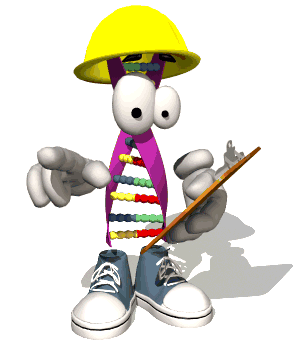 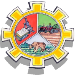 MATERIALES Y EQUIPOS
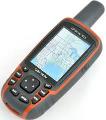 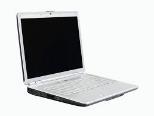 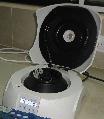 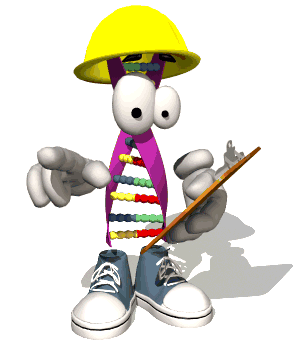 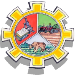 MATERIALES Y EQUIPOS
Formamida
N-Lauroylsarcosine
Blocking Reagent Solution
Ácido maleico
Anti-digoxigenin-AP Fab fragments
Sondas individuales de RNA con marcado no radioactivo para diagnóstico de los virus PVX, PVY, AMV y TiCV
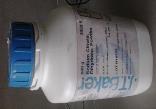 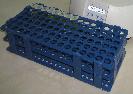 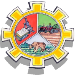 MÉTODOS
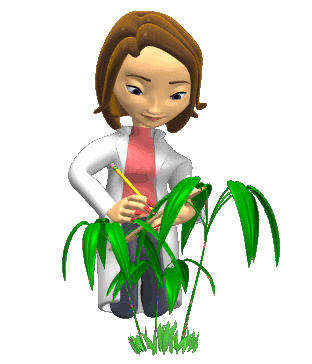 Llanos (2011)
Hernández, Fernández y Baptista (2014)
Hernández et al (2014)
VARIABLES EVALUADAS
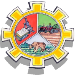 Nivel de incidencia de cada uno de los virus encontrados, según el tipo de malezas y localidad
Tipos de malezas más frecuentes
Presencia de virus en malezas
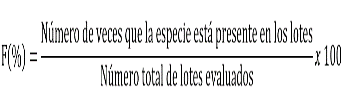 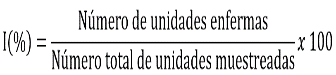 Martínez (2011)
Pallás, Sánchez, Aparicio y Herranz (2010)
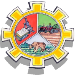 MANEJO ESPECÍFICO DEL ESTUDIO
Delimitación del área de muestreo
Área recorrida
720 Hectáreas
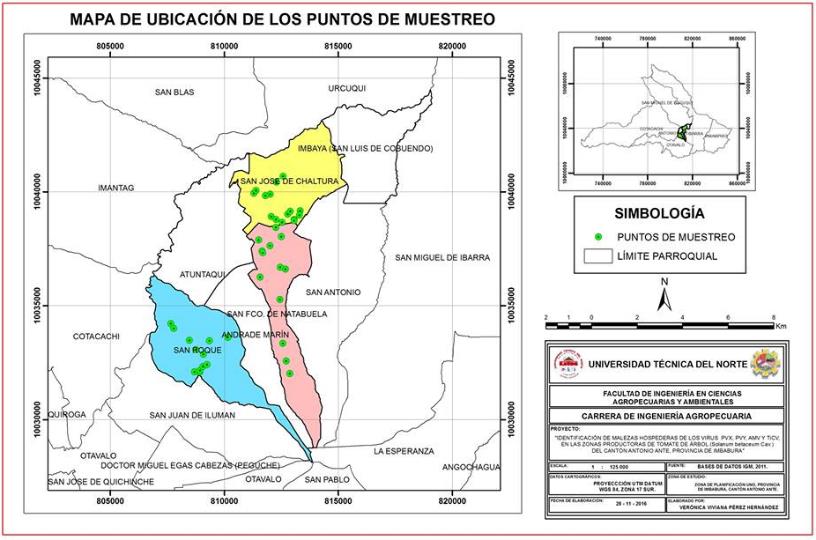 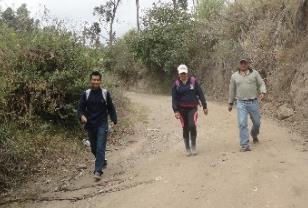 41 lotes
Genotipo: Amarillo Gigante
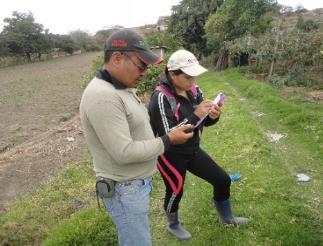 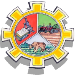 MANEJO ESPECÍFICO DEL ESTUDIO
Registro de malezas
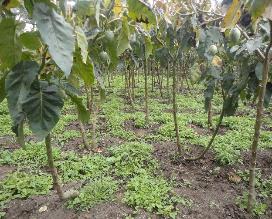 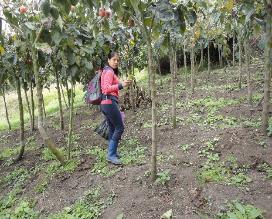 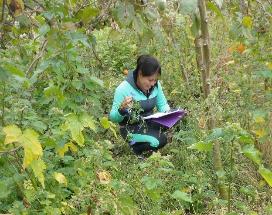 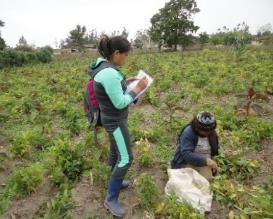 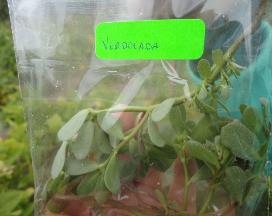 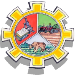 MANEJO ESPECÍFICO DEL ESTUDIO
Recolección de muestras en el campo
Periodo
Subhúmedo - húmedo
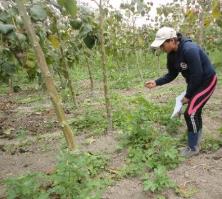 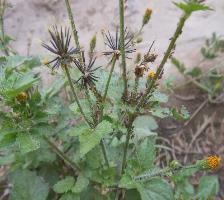 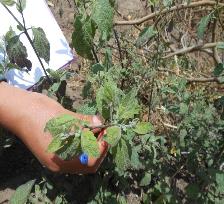 Área muestreada
50 Hectáreas         41 lotes
Muestras
125
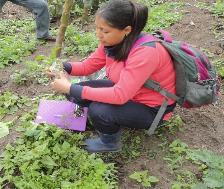 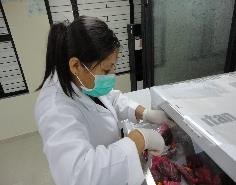 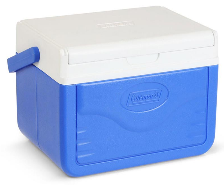 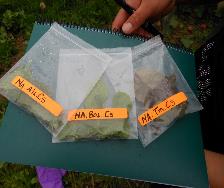 Procesamiento de muestras
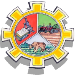 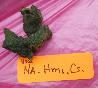 1. Muestras de malezas
Tampón: Citrato de sodio y EDTA
1 gramo de muestra
3 ml de tampón
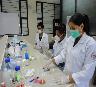 2. Triturar con tampón de extracción
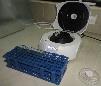 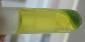 3 minutos, 10000 rpm
3. Extraer ácidos nucleicos y centrifugar
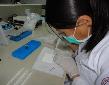 1,5 µl de sobrenadante
4. Impregnar muestras en membrana de nylon
Hibridación 68ºC toda la noche
Lavado 5 minutos a T.  Ambiente
Lavado 15 minutos 68ºC
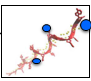 5. Incubar con sonda específica
30 minutos
2 lavados 15 minutos
Tampón: detergente
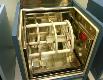 6. Incubar anticuerpo anti-marca conjugado
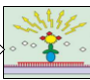 7. Agregar sustrato
25 minutos
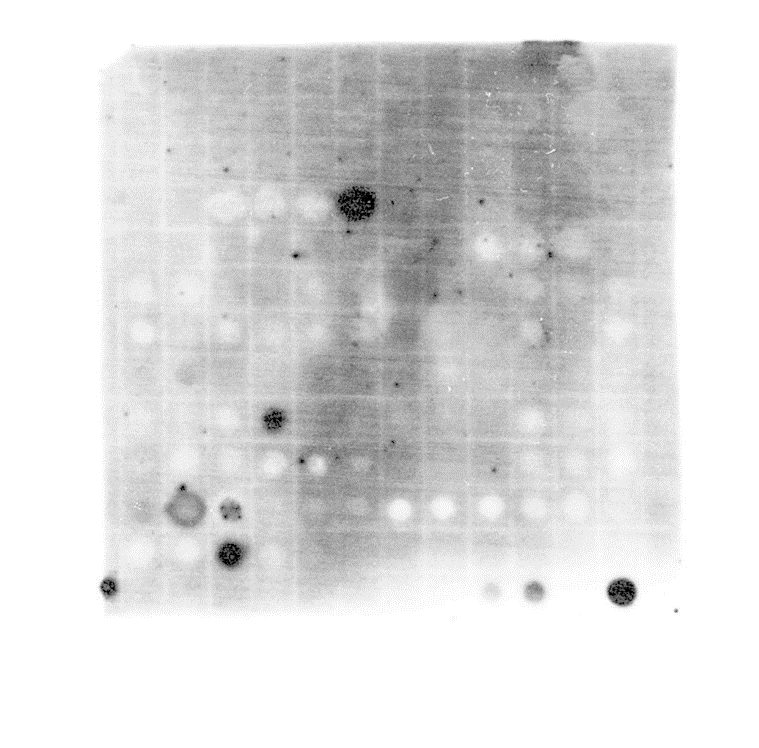 8. Exponer película y revelar
Índice
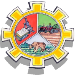 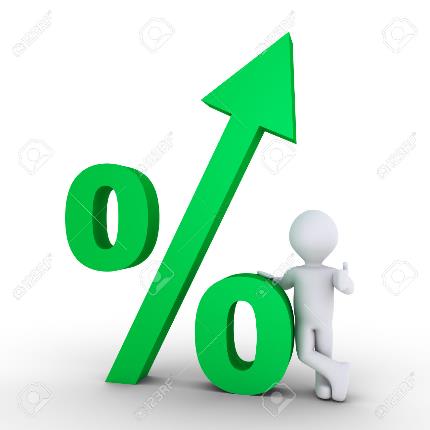 RESULTADOS
 Y 
DISCUSIÓN
TIPOS DE MALEZAS ENCONTRADAS
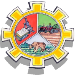 Clasificación por familia y formas de crecimiento de malezas más predominantes en las zonas productoras de tomate de árbol (Solanum betaceum Cav) en el área de estudio
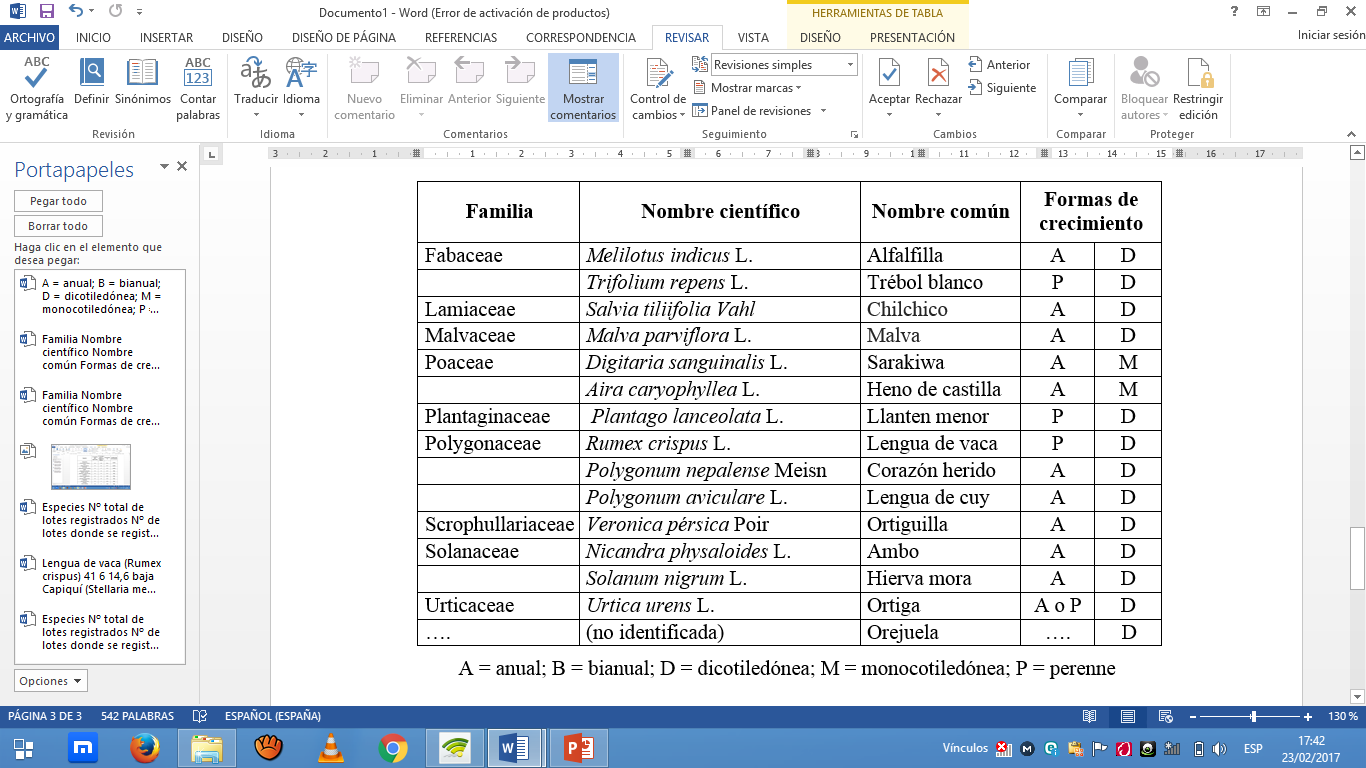 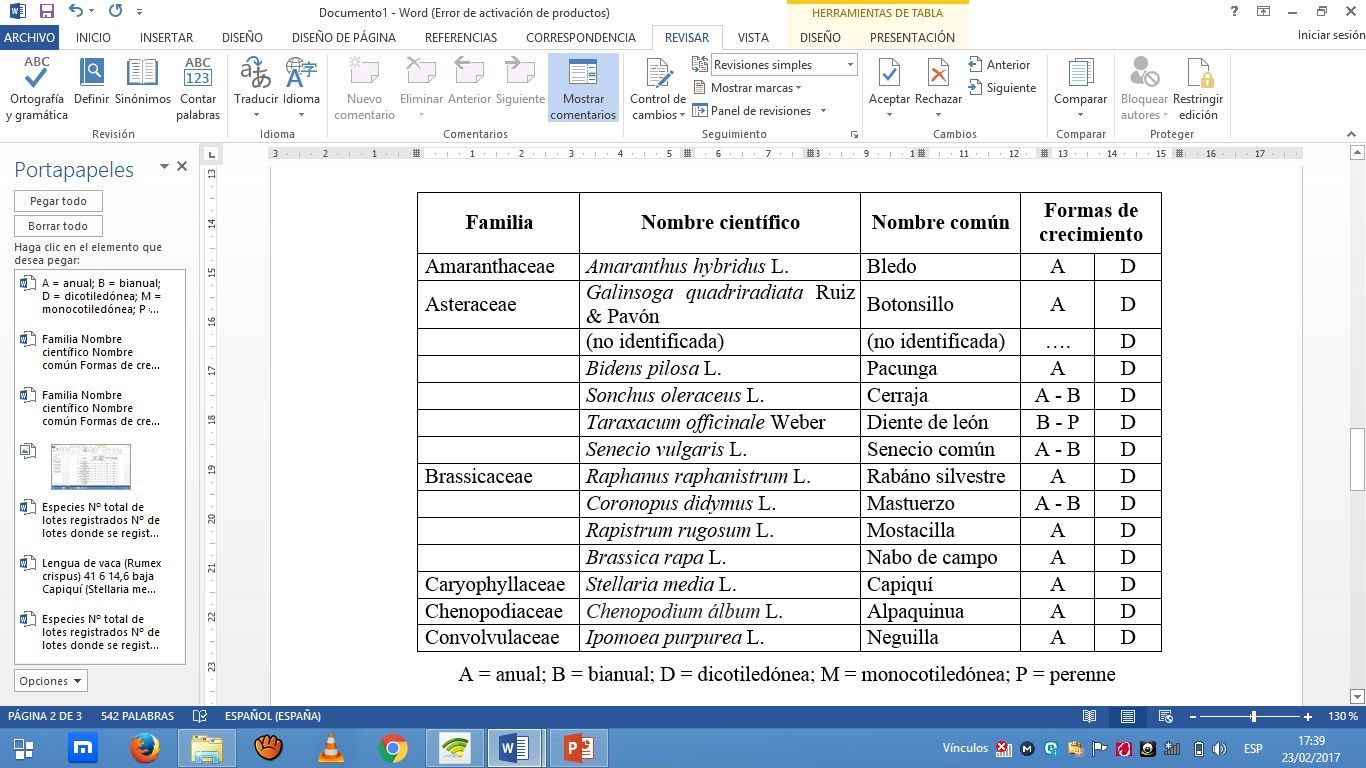 TIPOS DE MALEZAS ENCONTRADAS
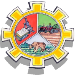 Frecuencia de malezas en las zonas productoras de tomate de árbol (Solanum betaceum Cav) en el área de estudio
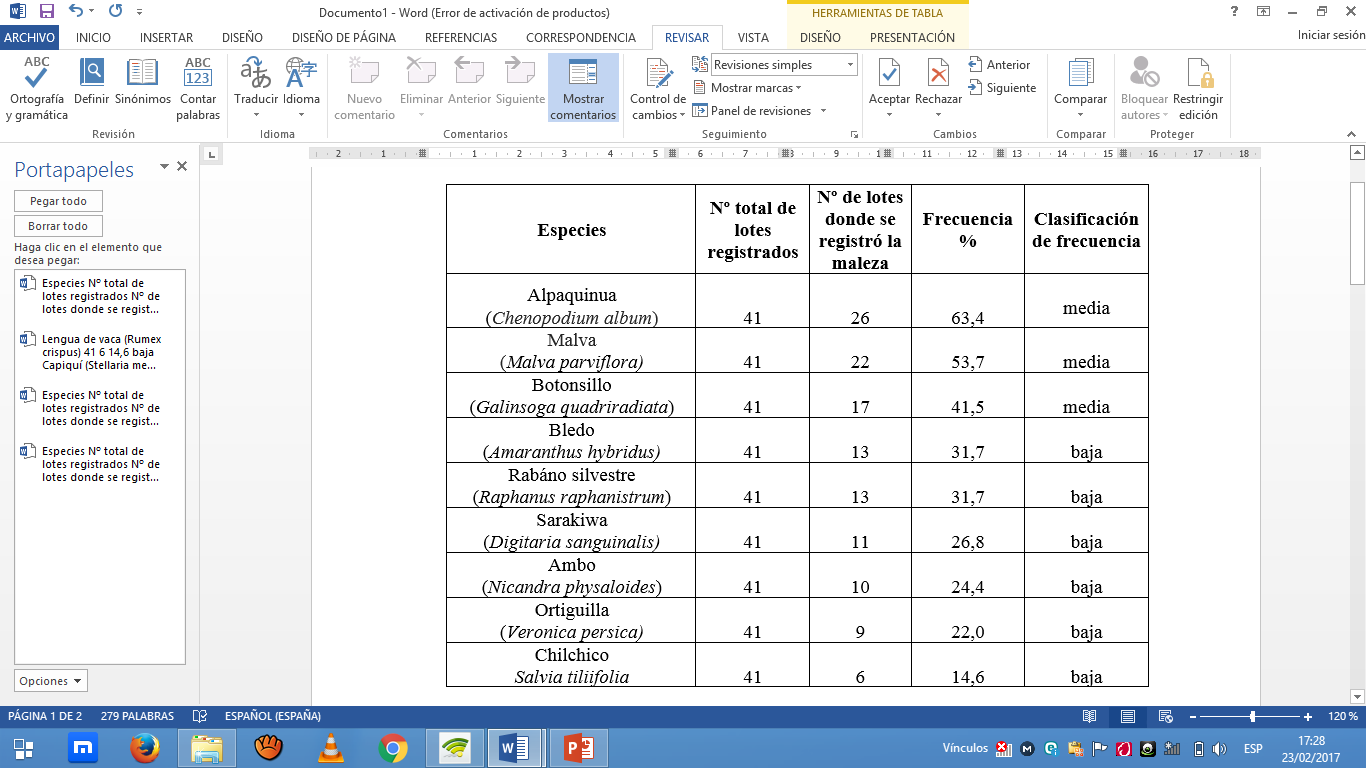 TIPOS DE MALEZAS ENCONTRADAS
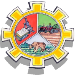 Frecuencia de malezas en las zonas productoras de tomate de árbol (Solanum betaceum Cav) en el área de estudio
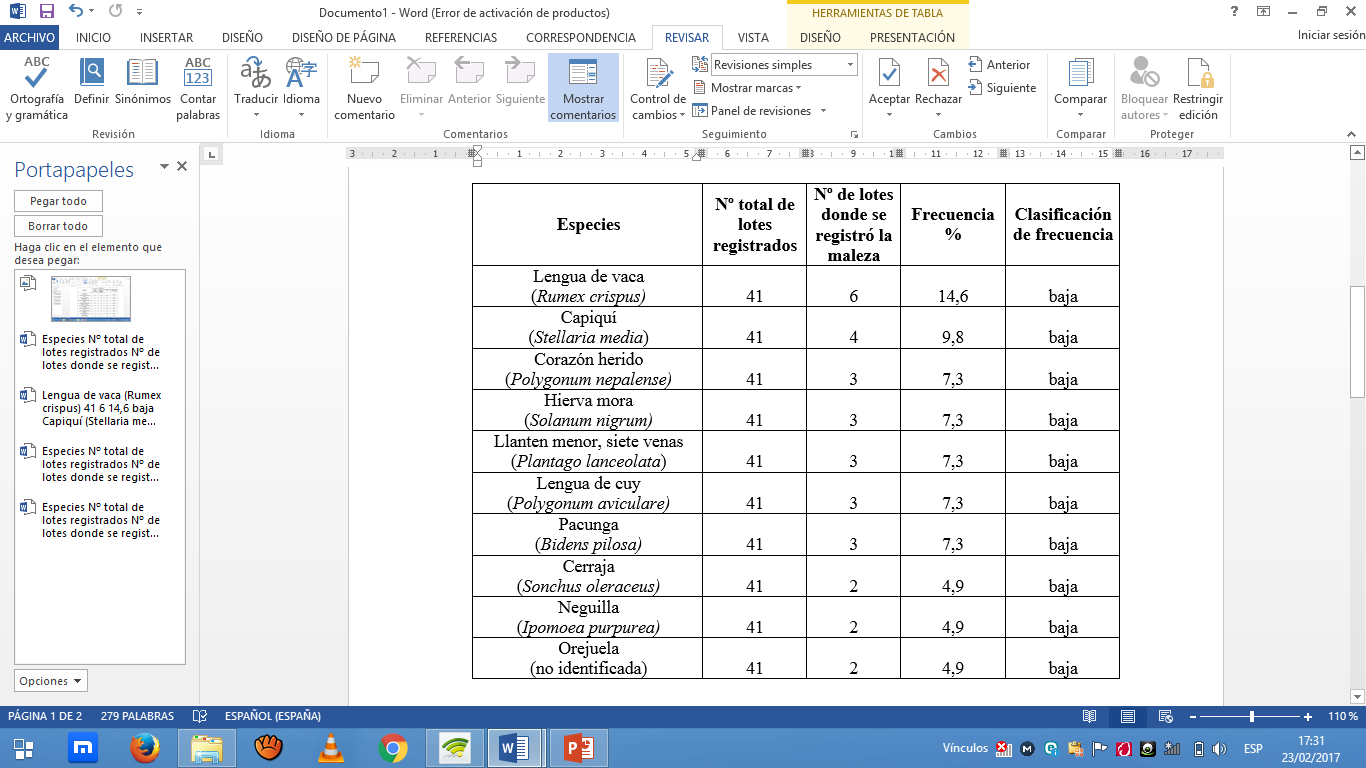 TIPOS DE MALEZAS ENCONTRADAS
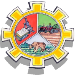 Frecuencia de malezas en las zonas productoras de tomate de árbol (Solanum betaceum Cav) en el área de estudio
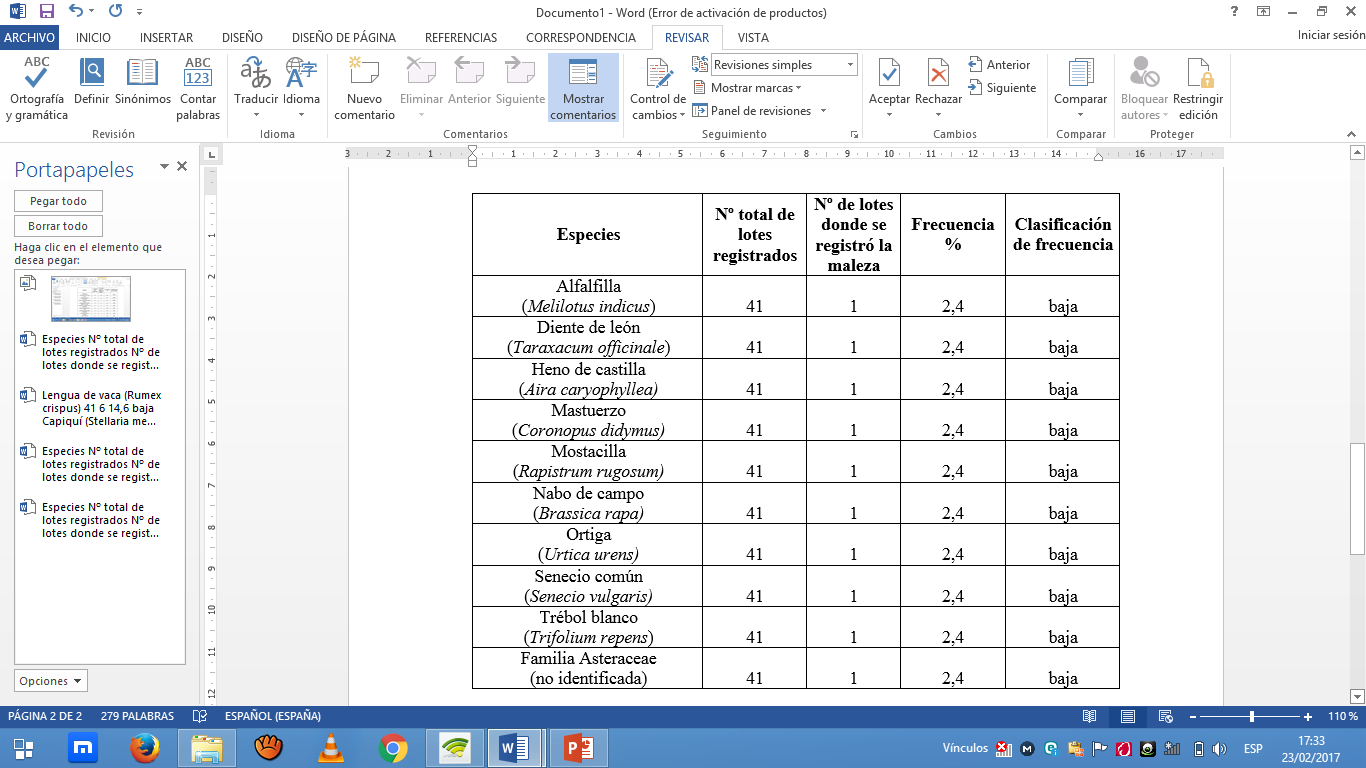 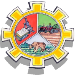 TIPOS DE MALEZAS ENCONTRADAS
Malezas con frecuencia media identificadas en el área de estudio
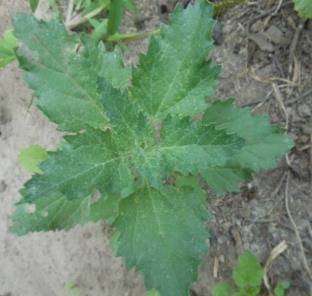 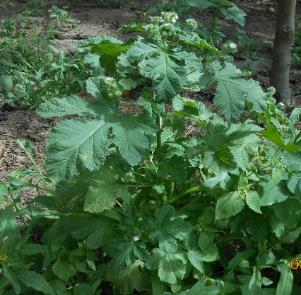 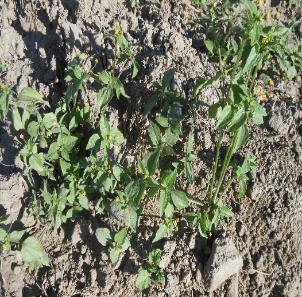 Chenopodium album L.
Malva parviflora L.
Galinsoga quadriradiata Ruiz & Pavón
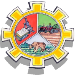 TIPOS DE MALEZAS ENCONTRADAS
Durazno (Ecuador): pasto kikuyo (Pennisetum clandestinum), garranchuela (Digitaria sanguinalis), bledo (Amaranthus hybridus L.), rábano silvestre (Brassica rapa L) (Albuja, 2008).
Tomate de árbol (Colombia): Polygonum nepalense, Sonchus oleraceus y Sonchus asper (Ramírez, 2012).
Tomate de árbol (Colombia): Amaranthus dubius, Sonchus oleraceus, Brassica campestris, Tinantia erecta, Cyperus odoratus, Fuertesimalva peruviana, Polygonum nepalense, Hypochaeris radicata, Senecio vulgaris y Rumex crispus (Sierra, Gil, Patiño & Gonzales, 2012) 
Tomate de árbol (Ecuador): Eragrostis sp., Stellaria ovata, Calamagrostis macrophylla, Asteraceae 2, Festuca sp. y Acmella alba se encontraron en mayor proporción en el cultivo de tomate de árbol en El Chaco, provincia de Napo; mientras que las especies Stellaria sp., Dioscorea sp., Calceolaria chelidonioides, Borreria latifolia y Paspalum coryphaeum se encontraron mayoritariamente en la localidad de Río Negro, provincia de Tungurahua (Viera et al., 2015)
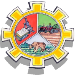 PRESENCIA DE VIRUS EN MALEZAS
Detección del virus X de la papa (PVX)
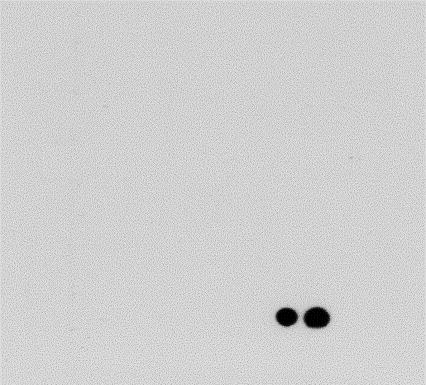 Control (+)
Placa de revelado obtenida a partir de la hibridación de gota, donde se puede observar que ninguna de las muestras se coloreó. (+) Control positivo colocado en la esquina inferior derecha de la membrana resultó positiva
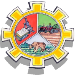 PRESENCIA DE VIRUS EN MALEZAS
Detección del virus X de la papa (PVX)
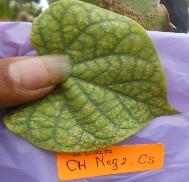 D
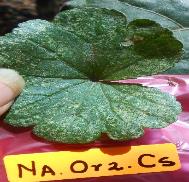 A
B
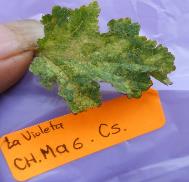 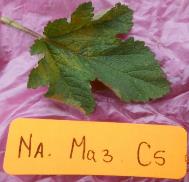 C
E
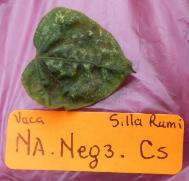 F
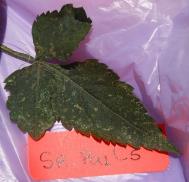 G
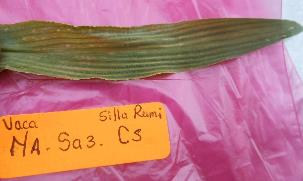 Muestras con presuntos síntomas de PVX. A) Ortejuela (no identificada) recolectada en Natabuela, B) Malva parviflora L. recolectada en Chaltura, C) Malva parviflora L. recolectada en Natabuela, D) Ipomea purpurea L. recolectada Chaltura, E) Ipomoea purpurea L. recolectada en Natabuela, F) Bidens pilosa L. recolectada en San Roque G) Digitaria sanguinalis L. recolectada en Natabuela
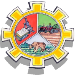 PRESENCIA DE VIRUS EN MALEZAS
Detección del virus X de la papa (PVX)
Tomate y chile dulce (Costa Rica): por medio de la prueba DAS-ELISA identificaron la presencia de PVX en Ipomoea sp. (Rivas, Ramírez, Hilje y Cubillo, 1995).
Al no existir reacción positiva al PVX en ninguna de las muestras recolectadas, se asume que, síntomas similares pueden ser producidos por diferentes virus y otros factores bióticos (Mena, 2010).
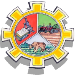 PRESENCIA DE VIRUS EN MALEZAS
Detección del virus X de la papa (PVX)
Técnica de hibridación molecular tiene importantes ventajas en comparación a las técnicas Elisa y PCR.

Según Iglesia, Arocha, Peralta & Álvarez (2005) las ventajas de la técnica de HAN-NR tipo dot blot sobre los ensayos de PCR son:
Tecnológicas
Económicas

Harrisson, Swanson & Forguette (2002) mencionan que la desventaja de técnica Elisa son las siguientes:
Reacciones cruzadas 
Bajas concentración del virus en un tejido vegetal particular, es imposible detectarlo 

Batista et al. (2008); Hernández, Pérez, Luis y Peña (2014) recomiendan el uso de la técnica de hibridación molecular tipo dot blot para investigaciones que requieran el procesamiento de un número alto de muestras.
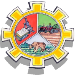 PRESENCIA DE VIRUS EN MALEZAS
Detección del virus Y de la papa (PVY)
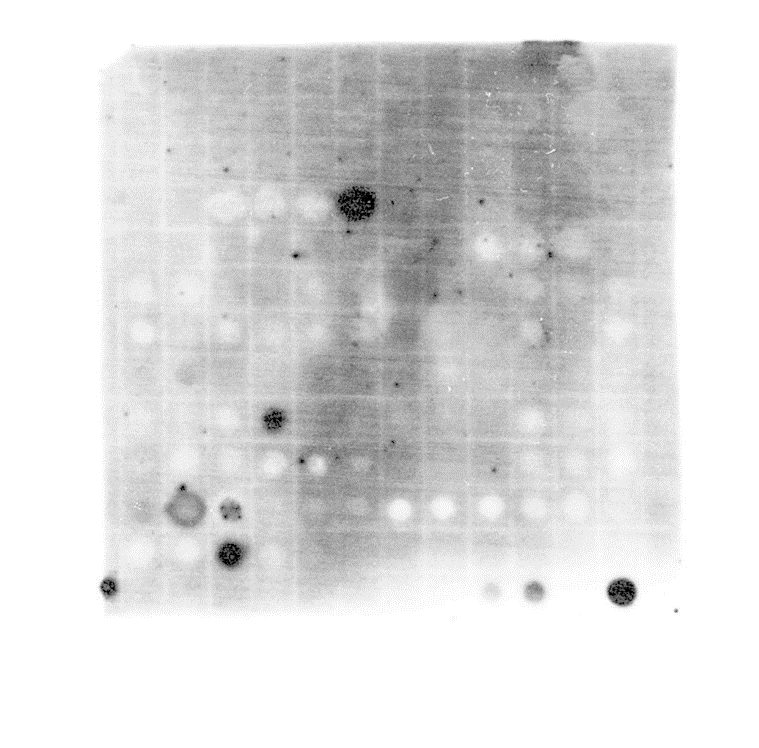 (+)
(+)
(+)
(+)
(+)
Control (+)
Control (+)
Placa de revelado obtenida a partir de la hibridación de gota. Las muestras de Solanum nigrum L. recolectadas en las tres parroquias resultaron positivas. (+) Control positivo colocado en la esquina inferior izquierda y derecha de la membrana
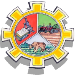 PRESENCIA DE VIRUS EN MALEZAS
Detección del virus Y de la papa (PVY)
B
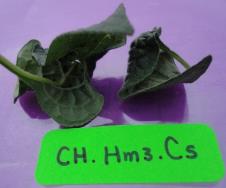 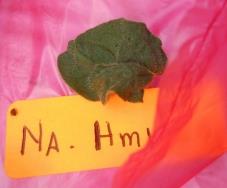 A
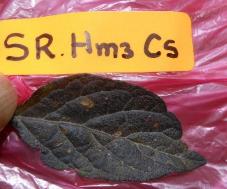 C
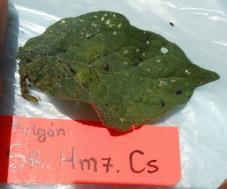 D
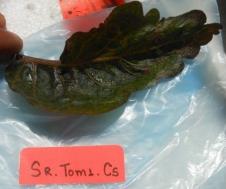 E
Muestras con síntomas y resultados positivos al virus PVY. A) Solanum nigrum L. recolectada en Natabuela, B) Solanum nigrum L. recolectada en Chaltura, C) Solanum nigrum L. recolectada en San Roque, D) Solanum nigrum L. recolectada en San Roque, E) Solanum betaceum Cav recolectada en cultivo de San Roque
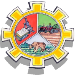 PRESENCIA DE VIRUS EN MALEZAS
Detección del virus Y de la papa (PVY)
Relación de los resultados: reacción positiva a PVY, en muestras sintomáticas (arrugado de hojas, necrosis e insectos vectores) de malezas como de cultivo. 
La maleza conocida como hierba mora (Solanum nigrum L.) al hospedar el mismo virus que afecta al cultivo de tomate de árbol, lo mantiene activo en el campo y, por medio de insectos vectores, luego los traspasan a las plantas cultivadas.
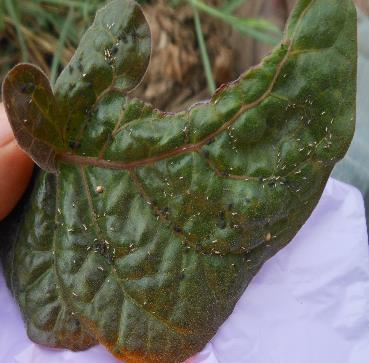 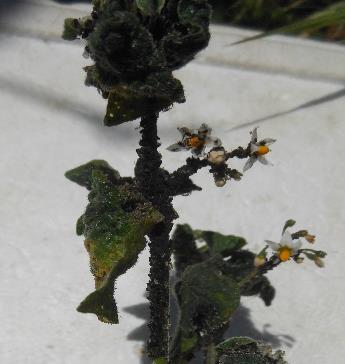 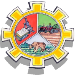 PRESENCIA DE VIRUS EN MALEZAS
Detección del virus Y de la papa (PVY)
Tomate y chile dulce (Costa Rica): Melampodium sp. (Rivas et al., 1995).
Pimiento (Capsicum annuum L.) (Chile): Solanum nigrum L., Nicandra physaloides L. Sonchus oleraceus L. y Datura stramonium L. (Ormeño et al., 2005).
Malezas del género Datura como factor epidemiológico de virus en Solanáceas (Chile): Datura stramonium (Ormeño et al., 2006).
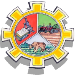 PRESENCIA DE VIRUS EN MALEZAS
Detección del virus del mosaico de la alfalfa (AMV)
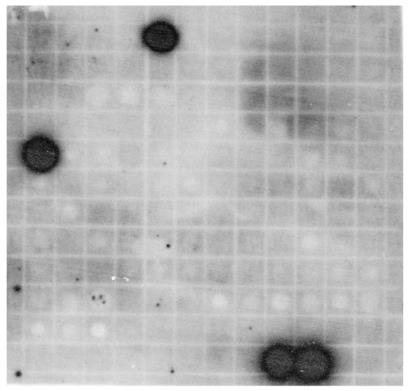 (+)
(+)
Control (+)
Placa de revelado obtenida a partir de la hibridación de gota. Las muestras de Solanum betaceum Cav y Medicago sativa L. resultaron positivas. (+) Control positivo colocado en la esquina inferior derecha de la membrana
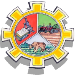 PRESENCIA DE VIRUS EN MALEZAS
Detección del virus del mosaico de la alfalfa (AMV)
Coherencia de los resultados: AMV, en muestras sintomáticas de maleza (planta voluntaria) como de cultivo, lo que otorga un mayor grado de confianza al análisis. 
Pimiento (Chile): Amaranthus hybridus, Nicandra physaloides, Sonchus oleraceus, Galinsoga quadriradiata (Ormeño et al. 2005).
Chile habanero (México): Medicago sativa L. (Tun et al., 2012).
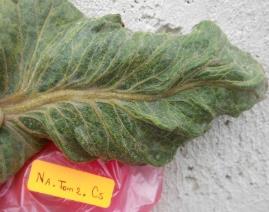 A
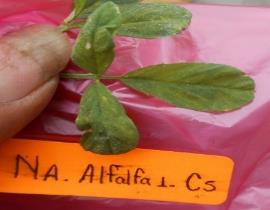 B
Muestras sintomáticas con resultados positivos al virus AMV recolectadas en Natabuela. A) Solanum betaceum Cav, B) Medicago sativa L. como planta voluntaria
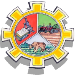 PRESENCIA DE VIRUS EN MALEZAS
Detección de la clorosis infecciosa del tomate (TiCV)
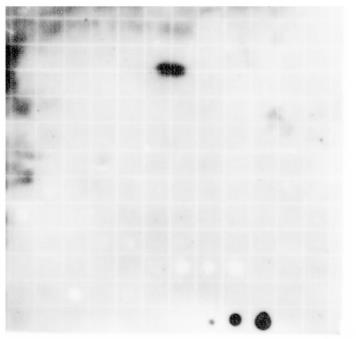 Control (+)
Placa de revelado obtenida a partir de la hibridación de gota, no hay reacción positiva. (+) Control positivo colocado en la esquina inferior derecha de la membrana.
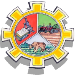 PRESENCIA DE VIRUS EN MALEZAS
Detección de la clorosis infecciosa del tomate (TiCV)
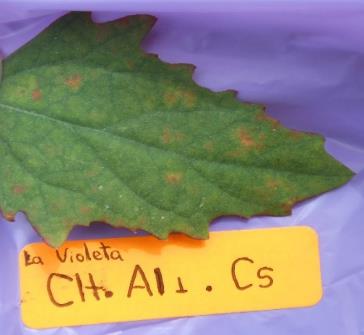 Tomate (Lycopersicon esculentum L.) (Jordania): Chenopodium álbum y Chenopodium  murale (Anfoka & Abrary (2007).
Muestra de Chenopodium album L. recolectada en el área de estudio con síntomas similares (clorosis intervenal en hojas con manchas rojizas) a los ocasionados por TiCV.
NIVEL DE INCIDENCIA DE CADA UNO DE LOS VIRUS ENCONTRADOS, SEGÚN EL TIPO DE MALEZA Y LOCALIDAD
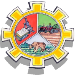 Incidencia del PVY según el tipo de maleza y localidad
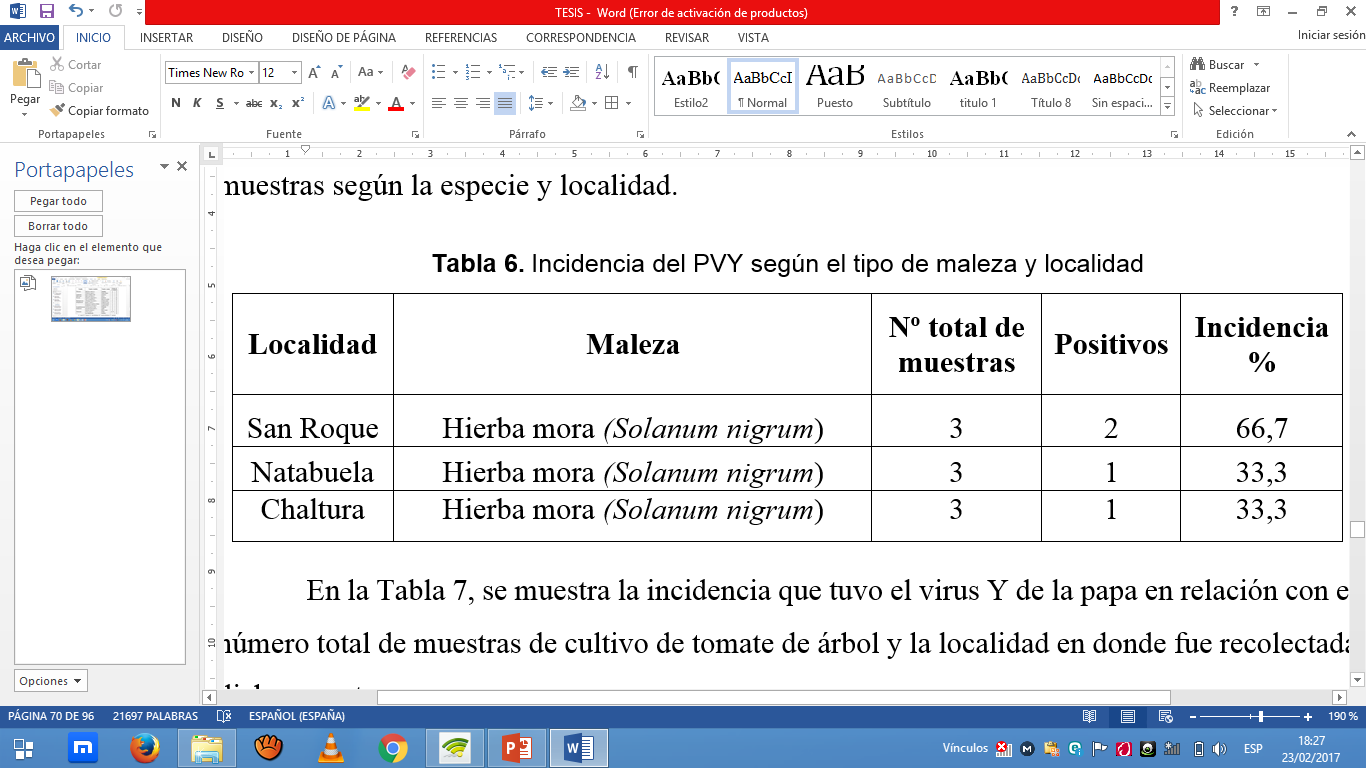 Incidencia del PVY en el cultivo y localidad
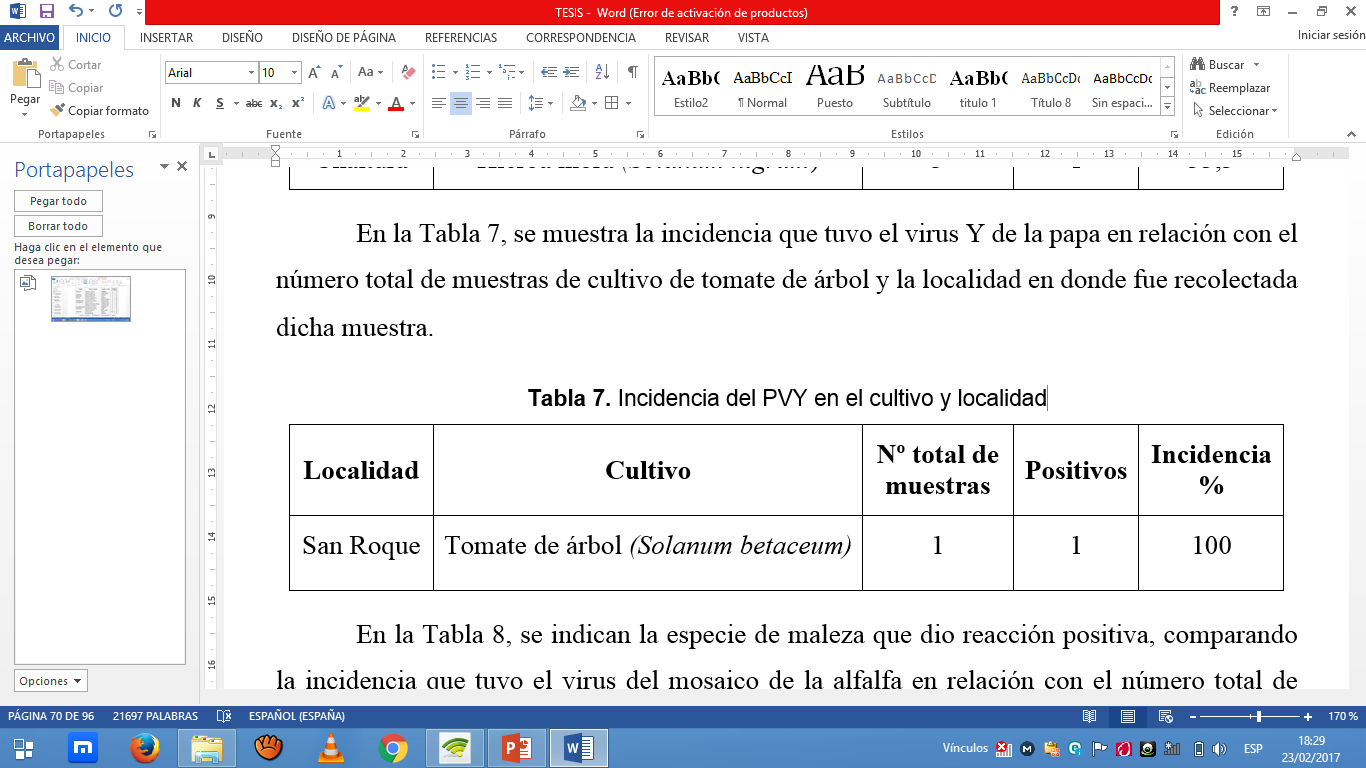 NIVEL DE INCIDENCIA DE CADA UNO DE LOS VIRUS ENCONTRADOS, SEGÚN EL TIPO DE MALEZA Y LOCALIDAD
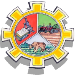 Incidencia del AMV según el tipo de maleza y localidad
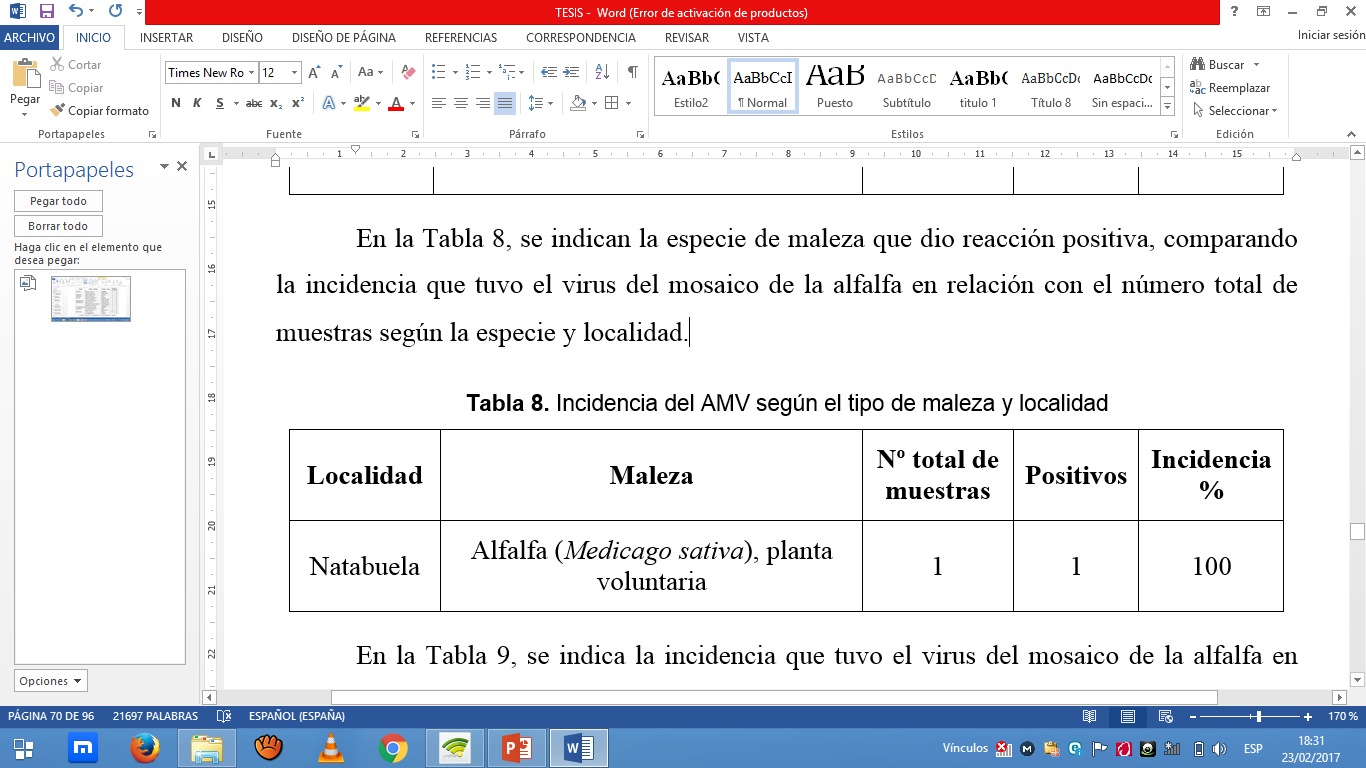 Incidencia del AMV en el cultivo y localidad
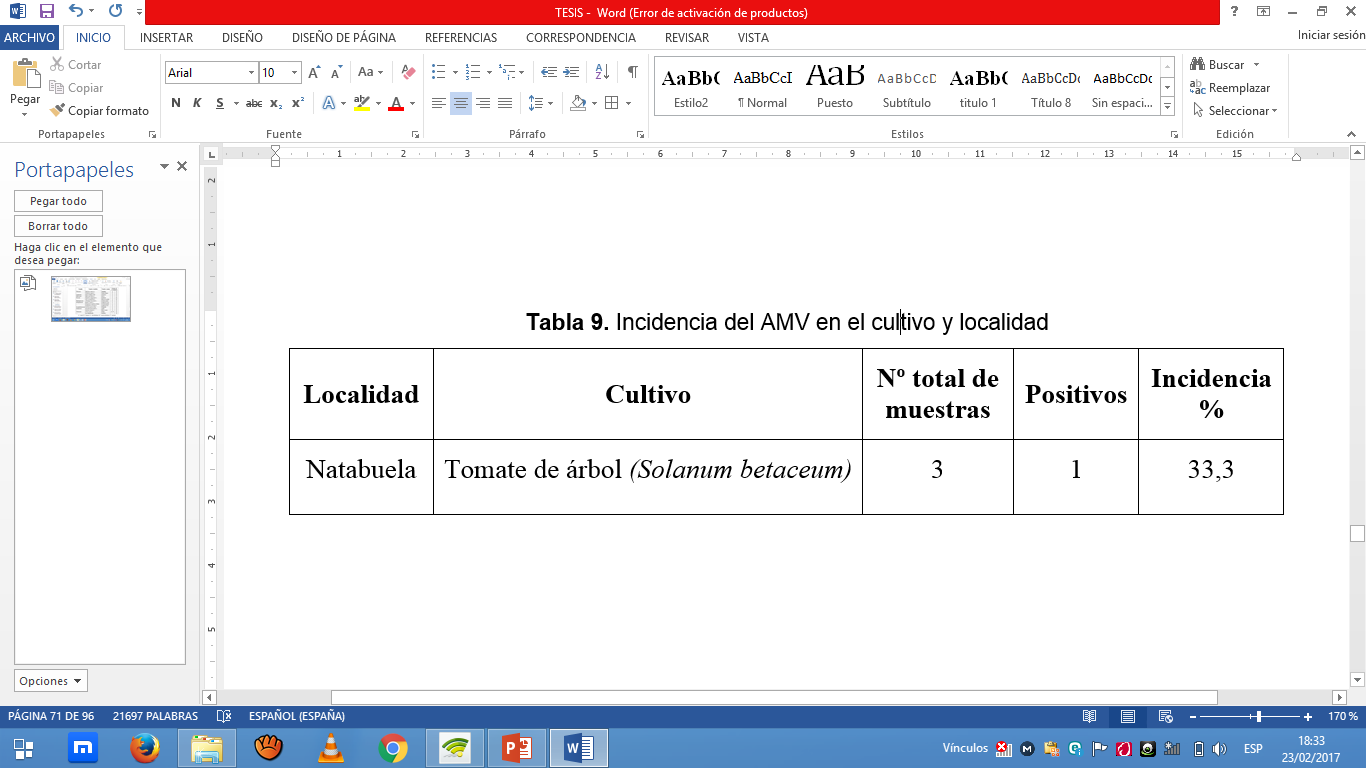 Índice
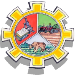 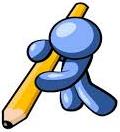 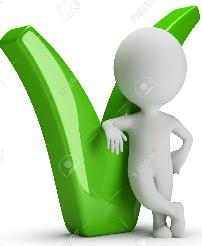 CONCLUSIONES 
Y 
RECOMENDACIONES
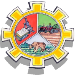 CONCLUSIONES
De acuerdo al inventario de malezas más frecuentes se concluye que de las 29 malezas más predominantes identificadas en las zonas productoras de tomate de árbol del cantón Antonio Ante, ninguna se presenta con alta frecuencia; tres de las malezas se registran con frecuencia media y 26 con baja frecuencia.
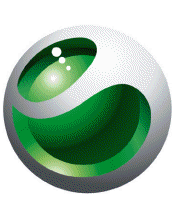 En el Cantón Antonio Ante se ha identificado por primera vez malezas hospederas de virus. Se estableció la presencia de PVY en Solanum nigrum con una incidencia del 33% en Natabuela y Chaltura y un 66,7% en San Roque; además existe presencia de PVY en Solanum betaceum con una incidencia del 100% en San Roque. El AMV fue identificado en Medicago sativa como planta voluntaria con una incidencia del 100% y en Solanum betaceum con una incidencia del 33,3% en Natabuela.
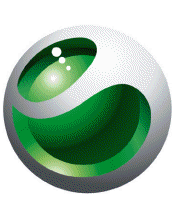 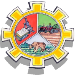 CONCLUSIONES
Las especies de malezas registradas con mayor frecuencia no son hospederas de los virus en estudio, sin embargo la hierba mora que se encontró con baja frecuencia resulta demasiado peligrosa ya que bastará la presencia de insectos vectores tan frecuentes como los pulgones para iniciar una epidemia en las plantas cultivadas.
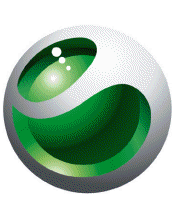 La técnica empleada en esta investigación denominada hibridación molecular no radioactiva utilizando sondas individuales ha sido empleada por primera vez en el país en la investigación de malezas hospederas de virus en las zonas productoras de tomate de árbol del cantón Antonio Ante, permitiendo identificar los virus en estudio de una forma más sensible, económica y rápida.
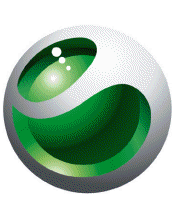 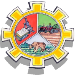 RECOMENDACIONES
Realizar un estudio más profundo de malezas hospederas de los virus PVY y AMV que dieron positivos, con ácidos nucleicos más purificados y con una técnica más sensible como la reacción en cadena de la polimerasa (PCR); de tal manera que se pueda llegar a caracterizar y luego mediante secuenciación determinar si dichos virus son variantes.
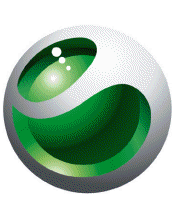 Efectuar estudios de insectos vectores de trasmisión de estos virus con la finalidad de generar información a los productores de tomate de árbol del cantón Antonio Ante y de esta forma mantener una baja incidencia de los virus.
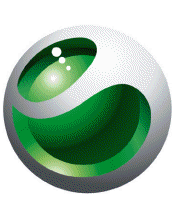 Realizar talleres de socialización de los resultados obtenidos en la presente investigación con el fin de que los productores de tomate de árbol tengan conocimiento de las enfermedades que está afectando al cultivo y tomen medidas preventivas, realizando un manejo adecuado de las malezas y plantas de crecimiento voluntario como la alfalfa, no solo dentro de los lotes sino que además en los alrededores y en los sectores cercanos a los cultivos, también deben eliminarse las especies de malezas que sobrevivan en los rastrojos, de lo contrario la producción se verá afectada tanto en cantidad como en calidad de la fruta.
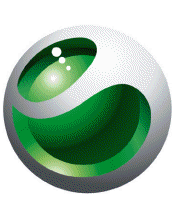 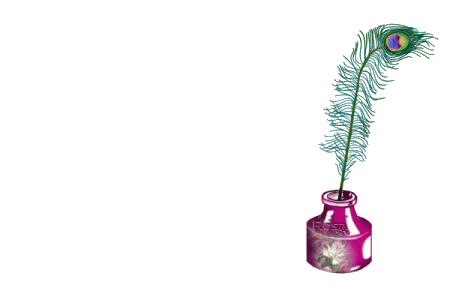 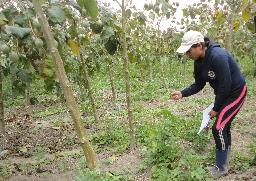 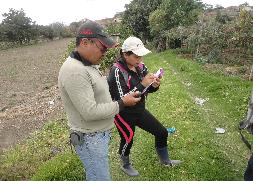 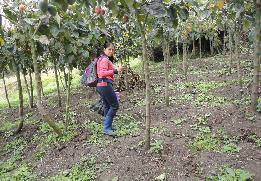 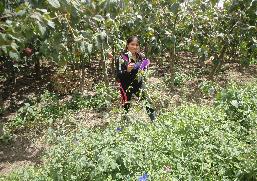 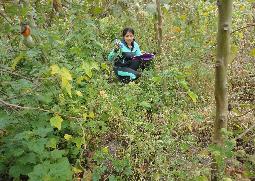 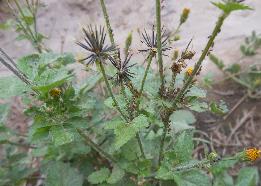 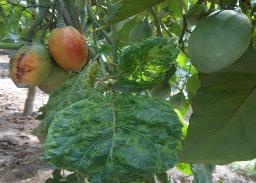 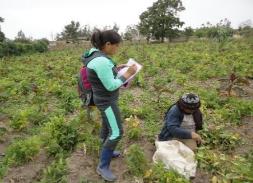 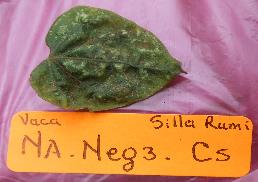 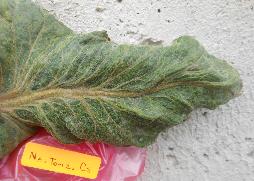 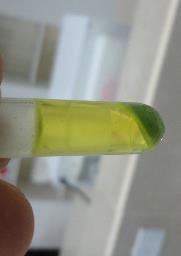 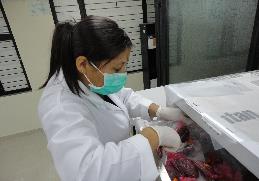 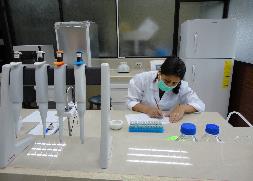 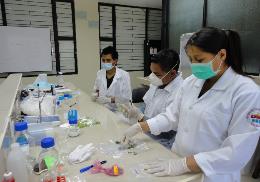 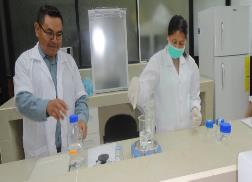 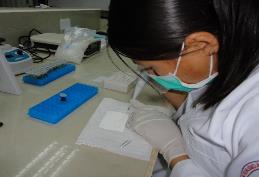 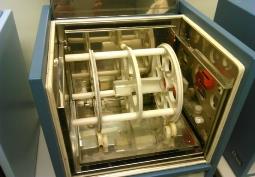 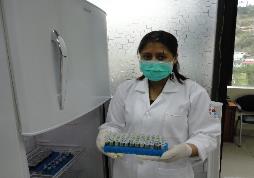 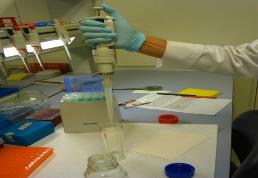 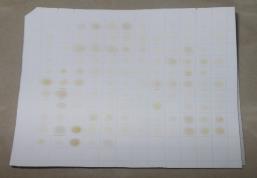 Índice